Mothers and Newborns affected by Opioids - OB Initiative
Aim:   ≥70% women with OUD receive MAT and are connected to Recovery Treatment Services prenatally or by delivery discharge
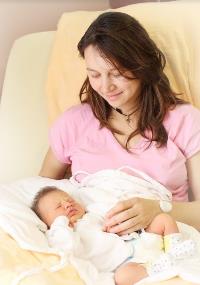 Goals:
All pregnant women
screened with a universal validated screener prenatally and  during their L&D admission 
Women with OUD during pregnancy or by delivery discharge
Assessed for readiness for MAT, linked to MAT and Recovery Treatment Services
OUD clinical care checklist completed
Receive Narcan, Hep C, contraception counseling, SW Consult
Pediatric / neonatal consult on NAS 
Receive OUD/NAS patient education
107 hospitals participating in the MNO OB & Neonatal Initiative kick off May 2018
101 MNO-OB Hospital QI Teams
88 MNO-Neo Hospital QI Teams
Facilitate monthly MNO-OB & Neo collaborative learning webinars, twice a year in-person meetings 
Paper & Online MNO-OB & Neonatal QI toolkit for teams including sample protocols, guidelines, and patient & provider education
MNO-OB Initiative Aims:  What Must We Achieve to Save Lives
≥70% 
Medication Assisted Treatment
≥70% 
BH/Recovery 
Treatment
Services
≥80% 
Universal Validated 
OUD Screening
Prenatal &
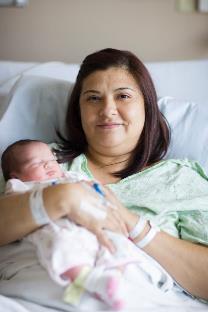 Labor & Delivery
≥80% 
Patient Education 
OUD/NAS
≥70% 
OUD Clinical Care 
Checklist
Counseling/Materials
Narcan provided
Neo/Peds Consult
Hepatitis C screen